Антропогенез
Выполнила Алёшина Анастасия, 9Б
Консультант  Шалимова Елена Георгиевна 
Рецензент Ноздрачёва Анна Николаевна
Актуальность
кто мы? что мы? откуда мы пришли и куда идём? - такие вопросы беспокоят человечество испокон веков. И вот, в XIX веке появляется новая наука - антропогенез, рассказывающая о нашем биологическом прошлом. Но в учебниках данная тема рассматривается кратко, и, к большому сожалению, иногда с ошибками из-за игнорирования новых исследований и открытий, а также с целью упрощения информации. А за последние 15 лет был совершен настоящий прорыв в этом вопросе!
Цель и задачи
Цель этой работы - найти в антропогенезе, как заложились основы нашей современной жизни: науки, культуры, даже каких-то бытовых особенностей.

Задачи:
рассмотреть теории антропогенеза, обозначив их сильные и слабые стороны. (1 глава)
Перейдя к современной концепции, изучить поэтапное становление нашего вида на каждом уровне развития, обращая внимание на его «отклик» в настоящем. (2 и 3 главы)
Антропогенез
Антропогенез – это раздел антропологии, изучающий изменчивость человека во времени, то есть его эволюцию. 







Станислав Владимирович Дробышевский
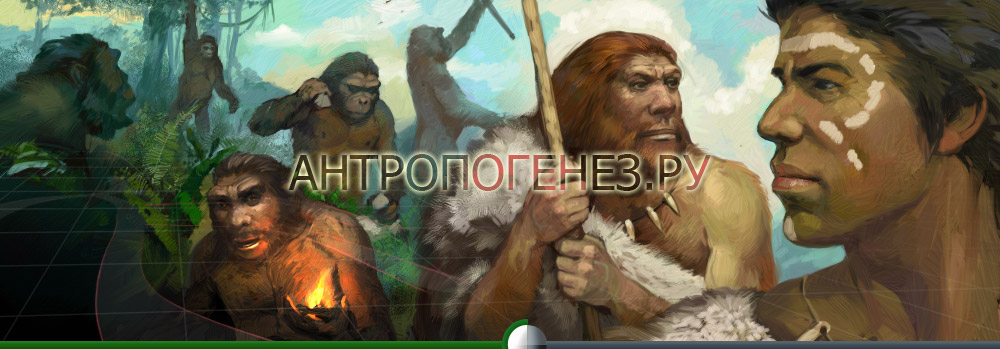 Теории происхождения человека
В первой главе реферата были рассмотрены 2 концепции представления эволюции человека в целом и 4 теории становления прямохождения – начала процесса появления нашего вида.
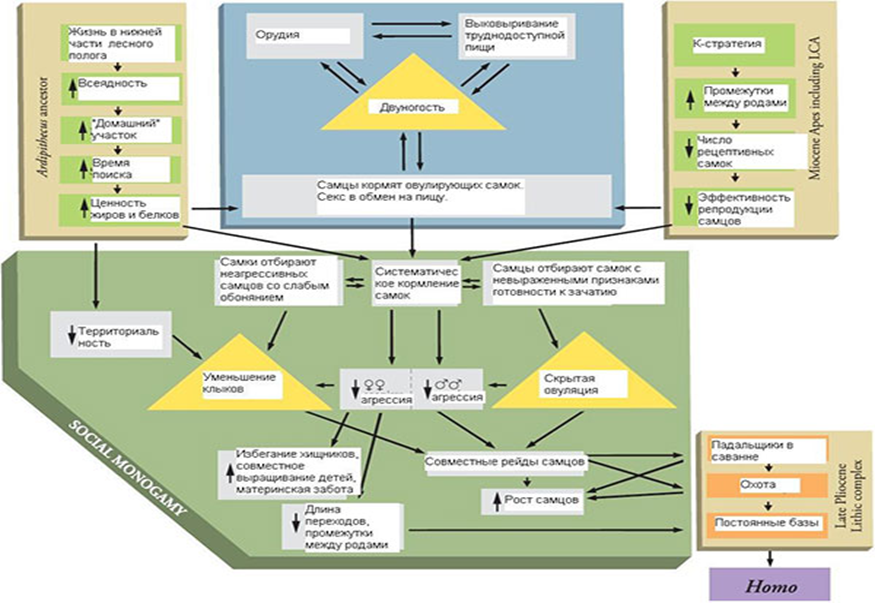 Происхождение человека
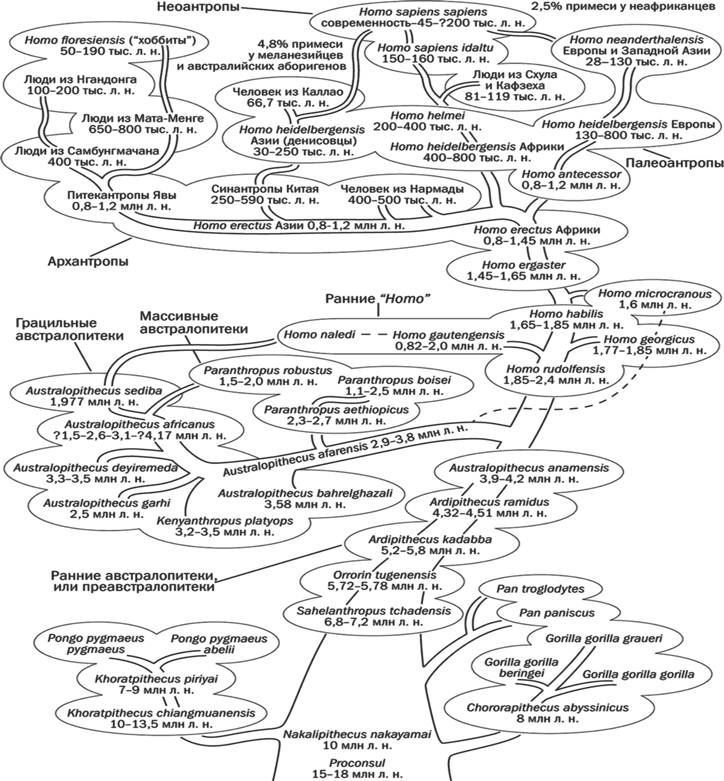 Во 2 и 3 главах изложен современный взгляд на эволюцию человека: от проконсула к грацильному австралопитеку, от ранних хомо до аграрной революции.  В течение пересказа вставлены гипотезы о влиянии нашего прошлого на нынешнюю жизнь: от цинги и альтруизма до поручней в общественном транспорте.
Заключение
В данном исследовании мне удалось изучить через призму антропогенеза процесс формирования нашей нынешней жизни: от бытовых особенностей до культуры и науки, без которых мы бы и не были собой; показать, что многие особенности проистекают из времён, исчисляющихся миллионами лет, когда нас ещё не было; увидеть первые зачатки тех тенденций, которые расцвели сейчас.
Проблемы: 
Выдвинутые предположения нельзя ни доказать, ни опровергнуть в полной мере
Классификации спорны 
Требуются новые находки
Человеческий фактор при формировании теорий 
Ближайшая зона развития: прогноз.
Лекция  22.12.2017
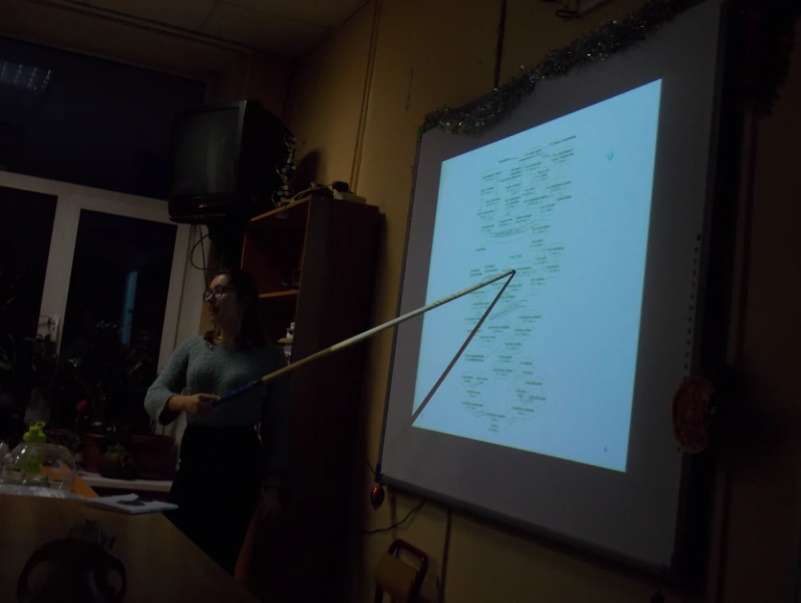 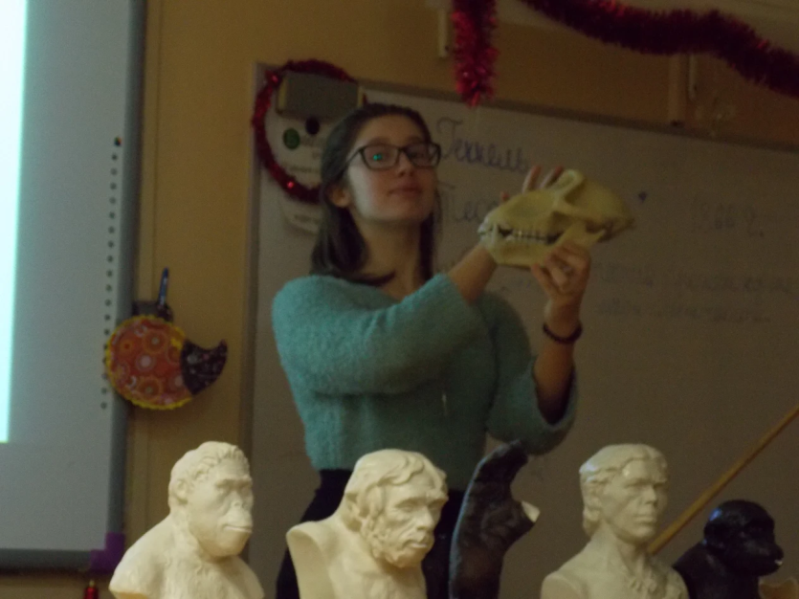 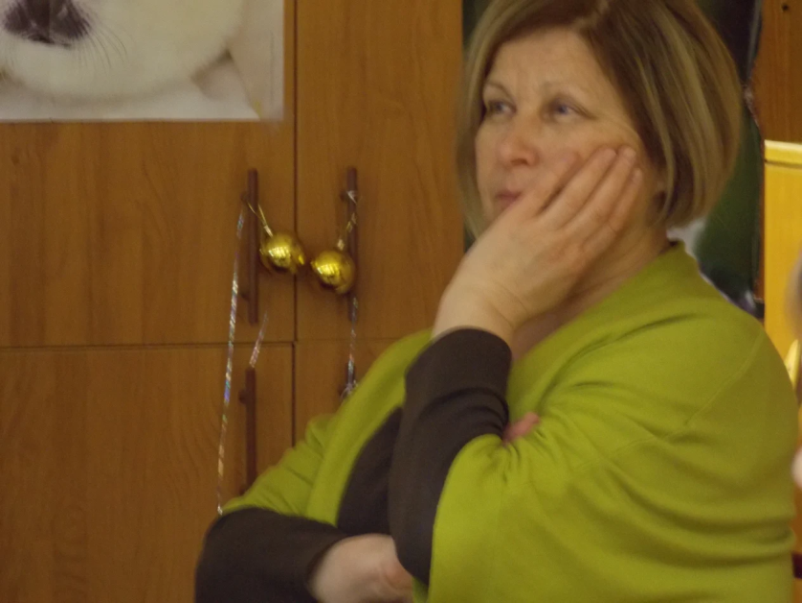 Источники (для презентации)
Сайт ANTROPOGENEZ.RU под редакцией Александра Соколова и Станислава Дробышевского 
статья А.В.Маркова “семейные отношения - ключ к пониманию эволюции человека” для журнала “Элементы” 
Книга С. Дробышевского «достоющее звено» 
Фотограф – Дарья Лёгкая, 9Б